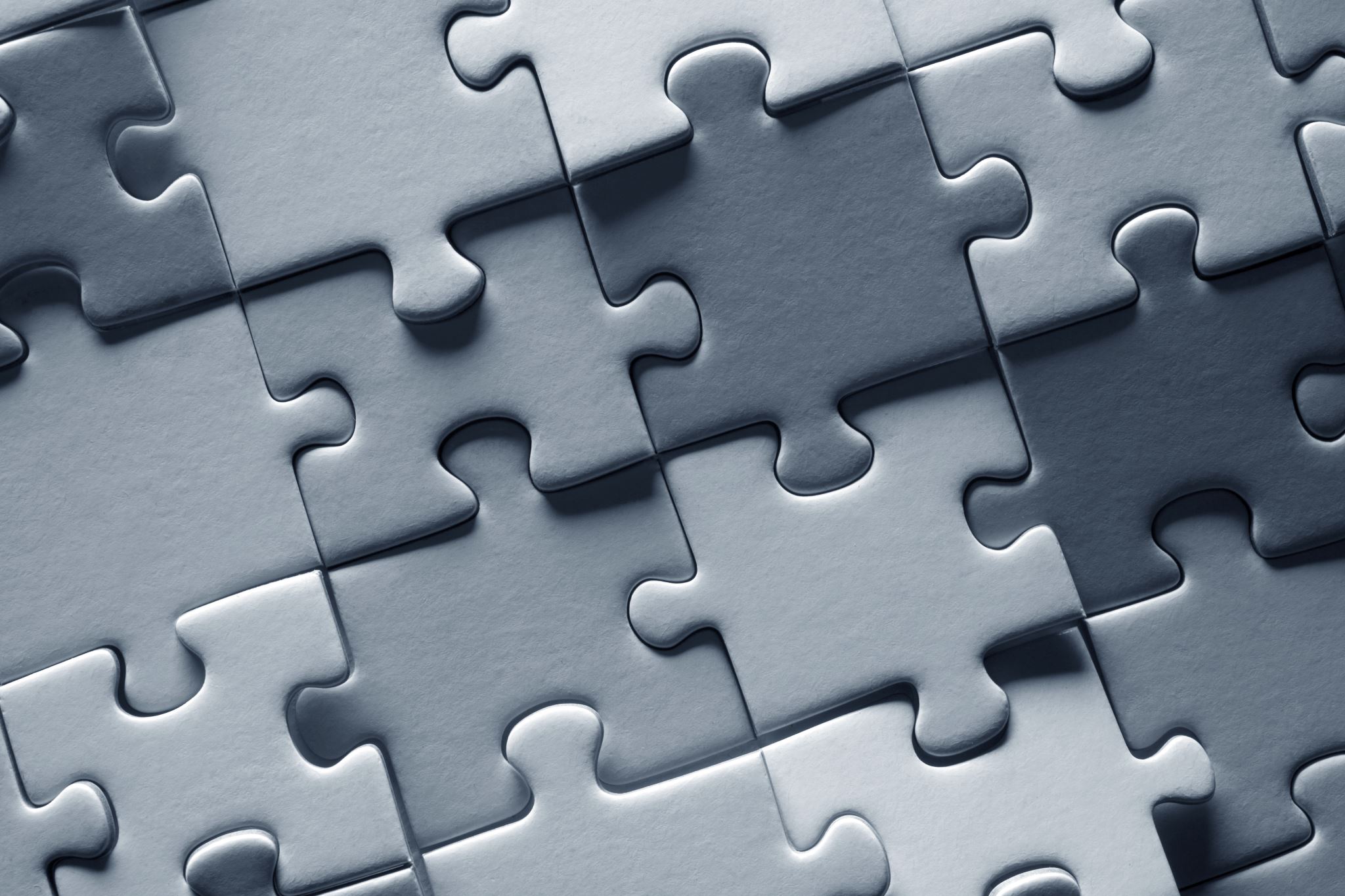 Proposed Spending Cuts and Revenue Enhancement Strategy
Presentation to the School Board of Trustees
10.21.19
House Enrolled Act 1315 directed the Distressed Unit Appeals Board to establish fiscal and qualitative indicators
Spending Cut Philosophy
Redistrict/consolidate schools
Four-day week
Retirement incentive/buyout
Relocate central office/sell building
Improve bus maintenance
Stagger start times
Combine bus routes
Reevaluate administrative positions/combine jobs
Reduce paper/use technology
Maximize building capabilities
Utility usage
Administrator salary freeze
Top spending cut suggestions
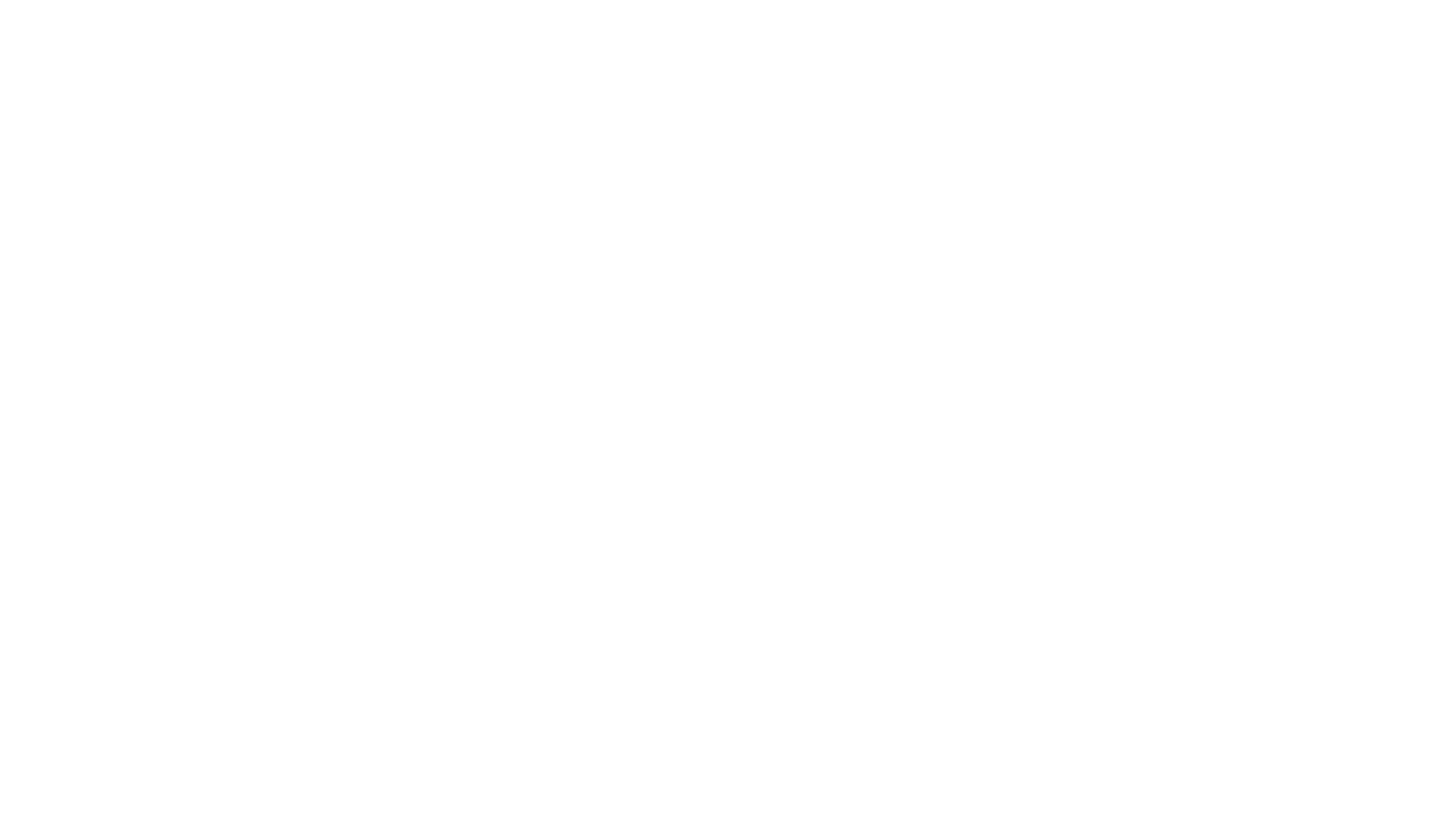 Administrative costs: $450,000 total
$20,000 reduction in superintendent compensation
4.75% reduction in top central office administrators’ compensation
Realignment/absorption of administrative positions due to retirement, including reduction of four administrative positions
Phase One: $3,765,000
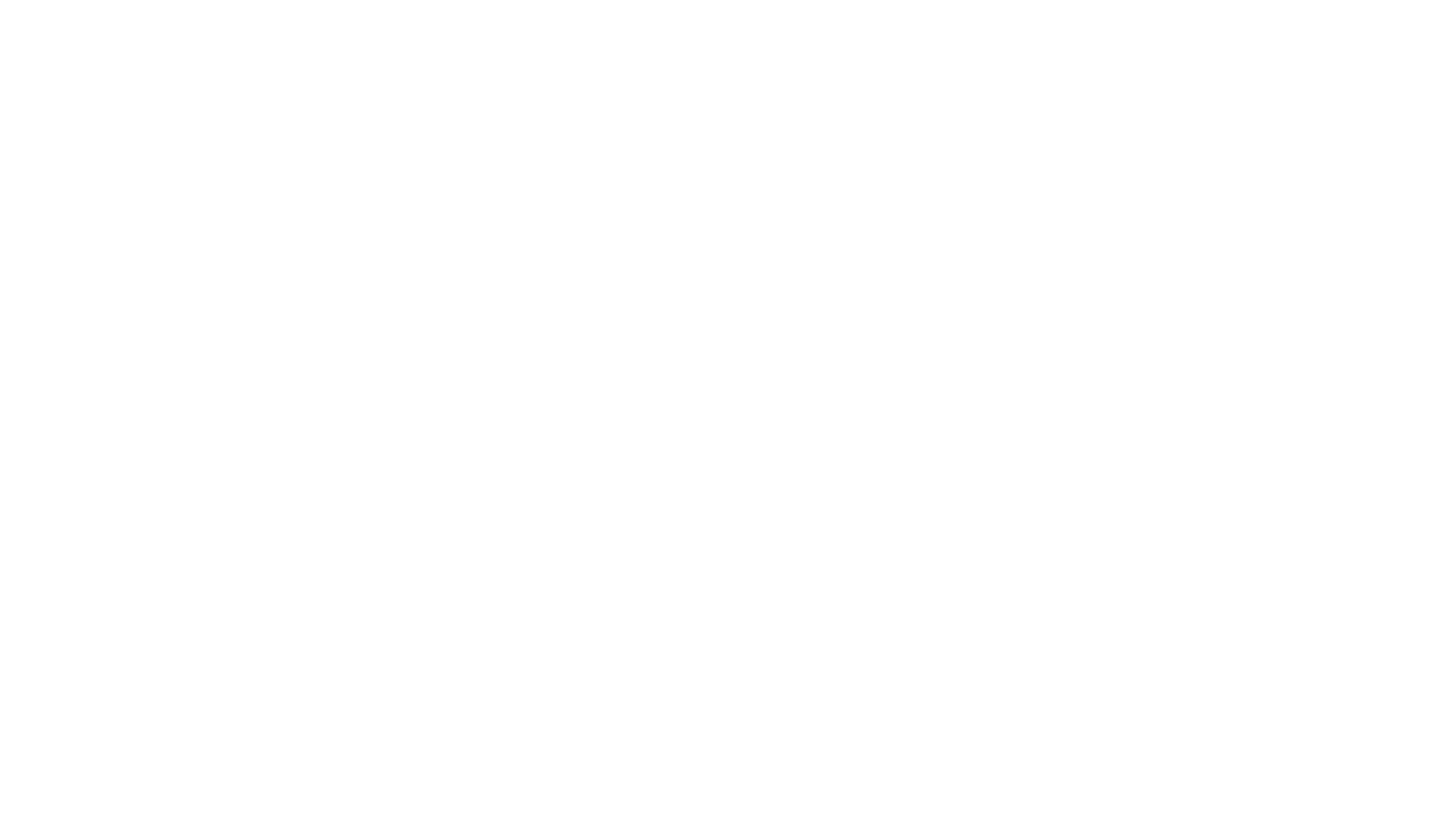 Alternative Education Transition Plan: $250,000 ($500,000 total savings, other half realized in Phase 2)
Booker T. Washington High School and Vigo Virtual Success Academy hosts future alternative education programs
McLean Education Center staff will not lose their jobs—they will fill open positions
McLean repurposed for IT, vacated space potentially used for office space, for-profit daycare, other uses as identified by board
Phase One: $3,765,000 (continued)
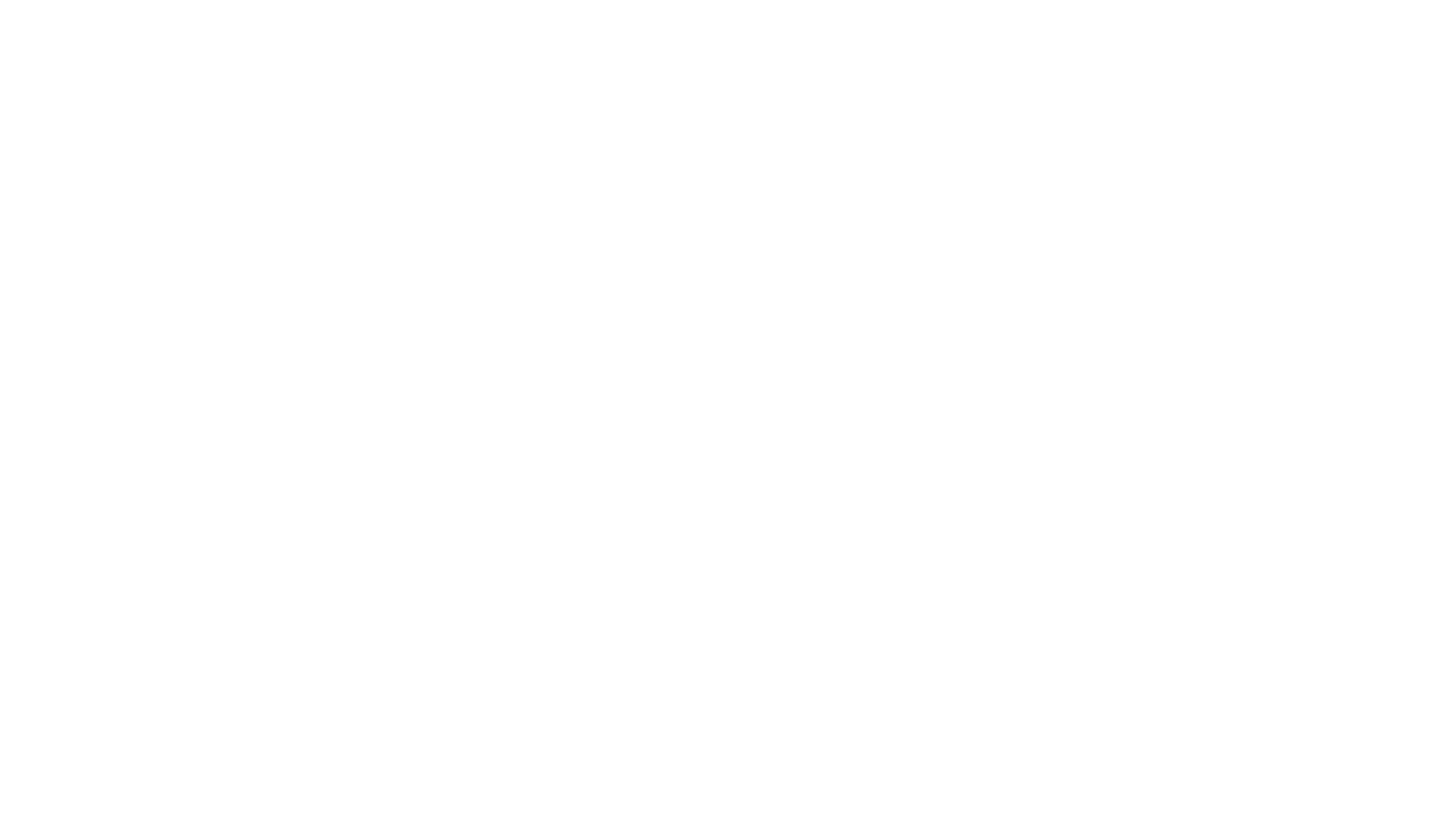 Asset-based strategies
Eliminate take-home cars ($5,000)
Forego planned purchase of new truck/equipment ($75,000)
Reduce capital projects by $250,000
Bus Replacement Plan
One year only: extend current replacement timetable and forego purchase next year ($1,500,000)
Energy Conservation
District-level adminstrators audit building energy, prepare comparative report ($200,000)
Phase One: $3,765,000 (continued)
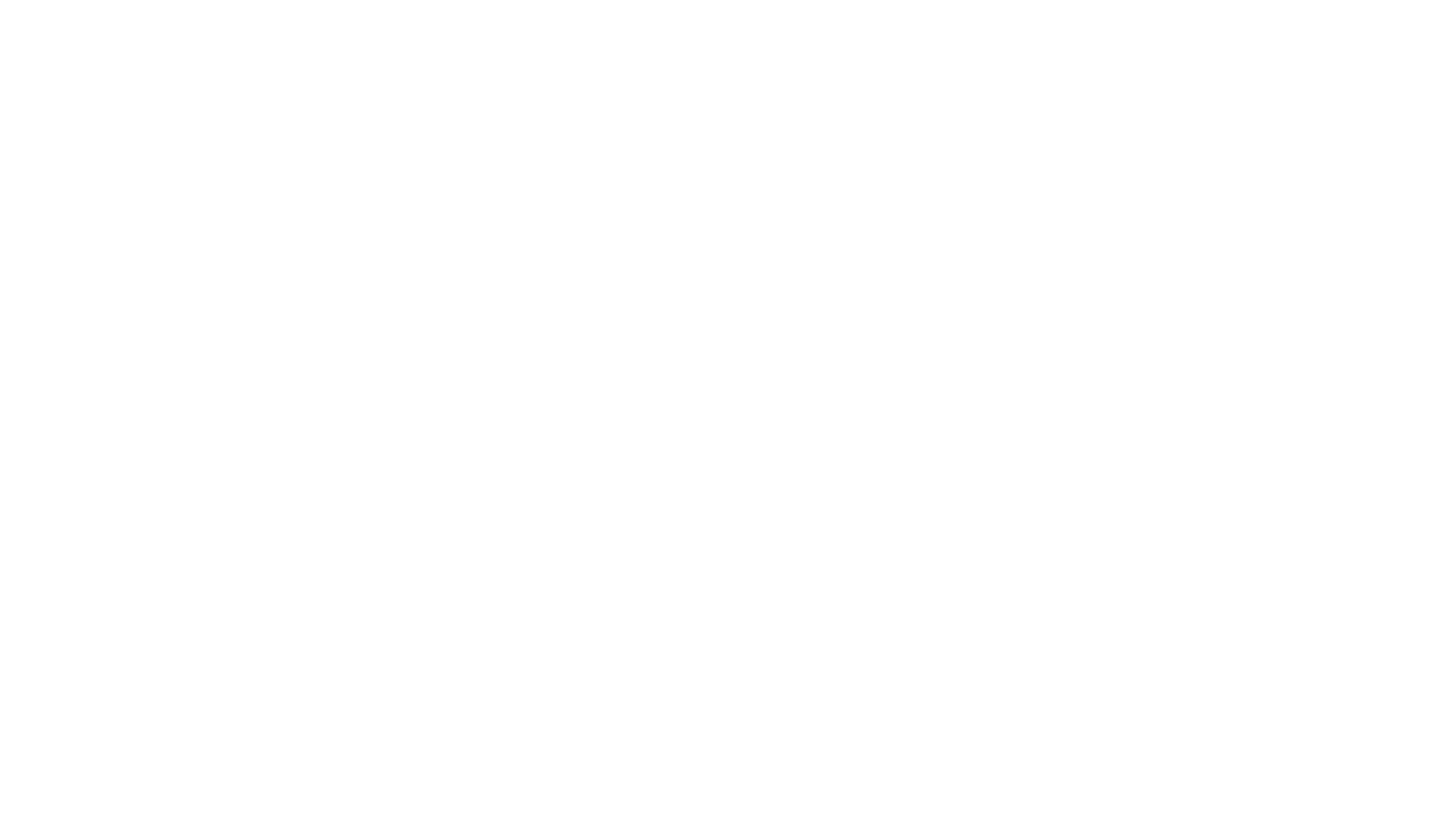 Elementary School Consolidation
Create Elementary School Reduction Task Force (teachers, staff, administrators, residents)
Consolidation in Phases 2 and 3
Phase One: $3,765,000 (continued)
While our land-based footprint is larger than our peers, we operate more elementary schools
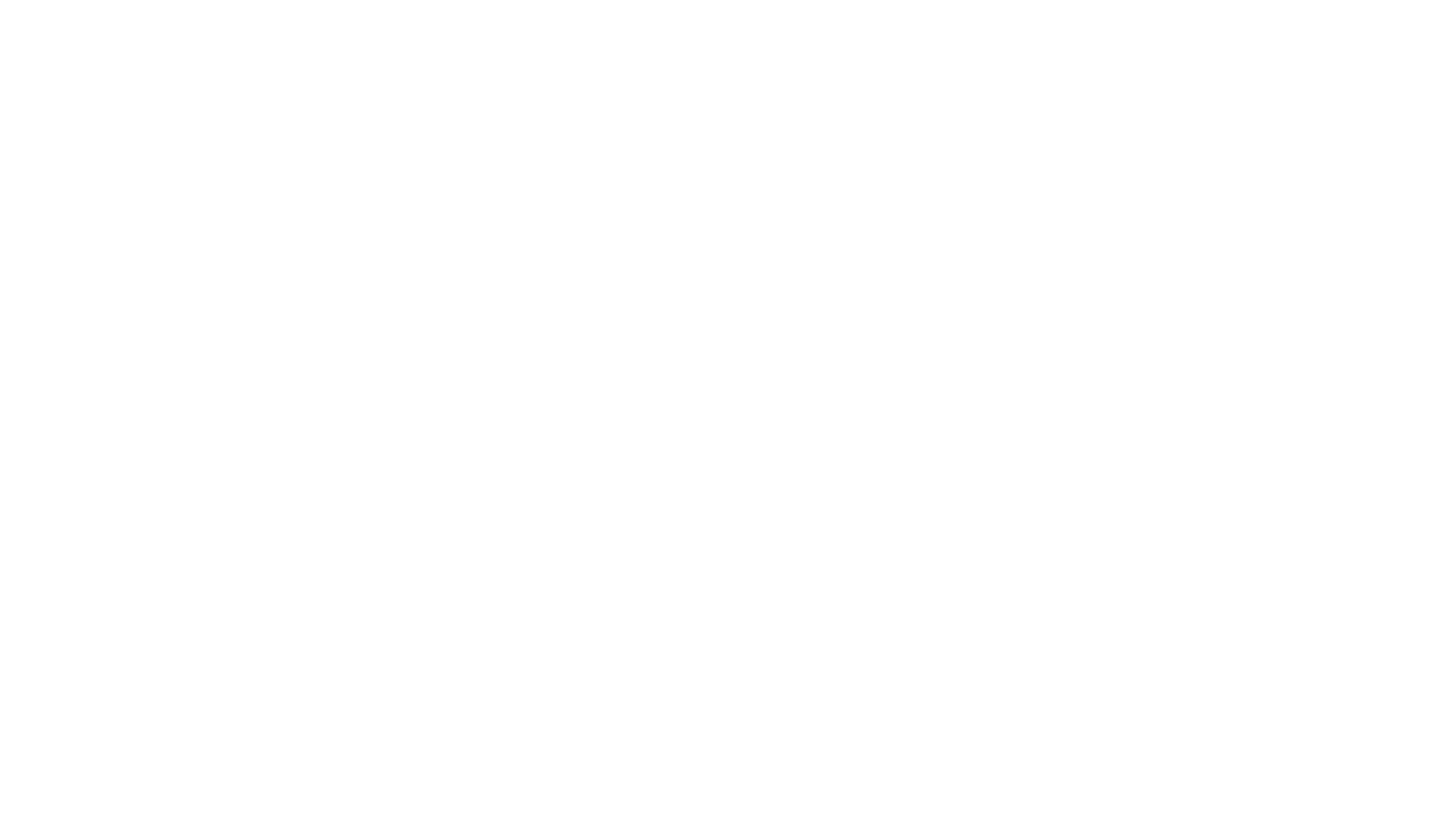 Personnel Savings
Reduce FTEs by $175,000 (resignation and retirement)
Reduce contracted services by $150,000 (in-house staff completes work)
Process-based Strategies
Textbook accounting accuracy ($85,000)
Lock in fuel/natural gas prices ($80,000)
Paper usage ($30,000)
Improve procurement ($100,000)
Bus route efficiency ($200,000)
Adjust pre-K fees to ensure all costs covered by Title I ($100,000)
Phase One: $3,765,000 (continued)
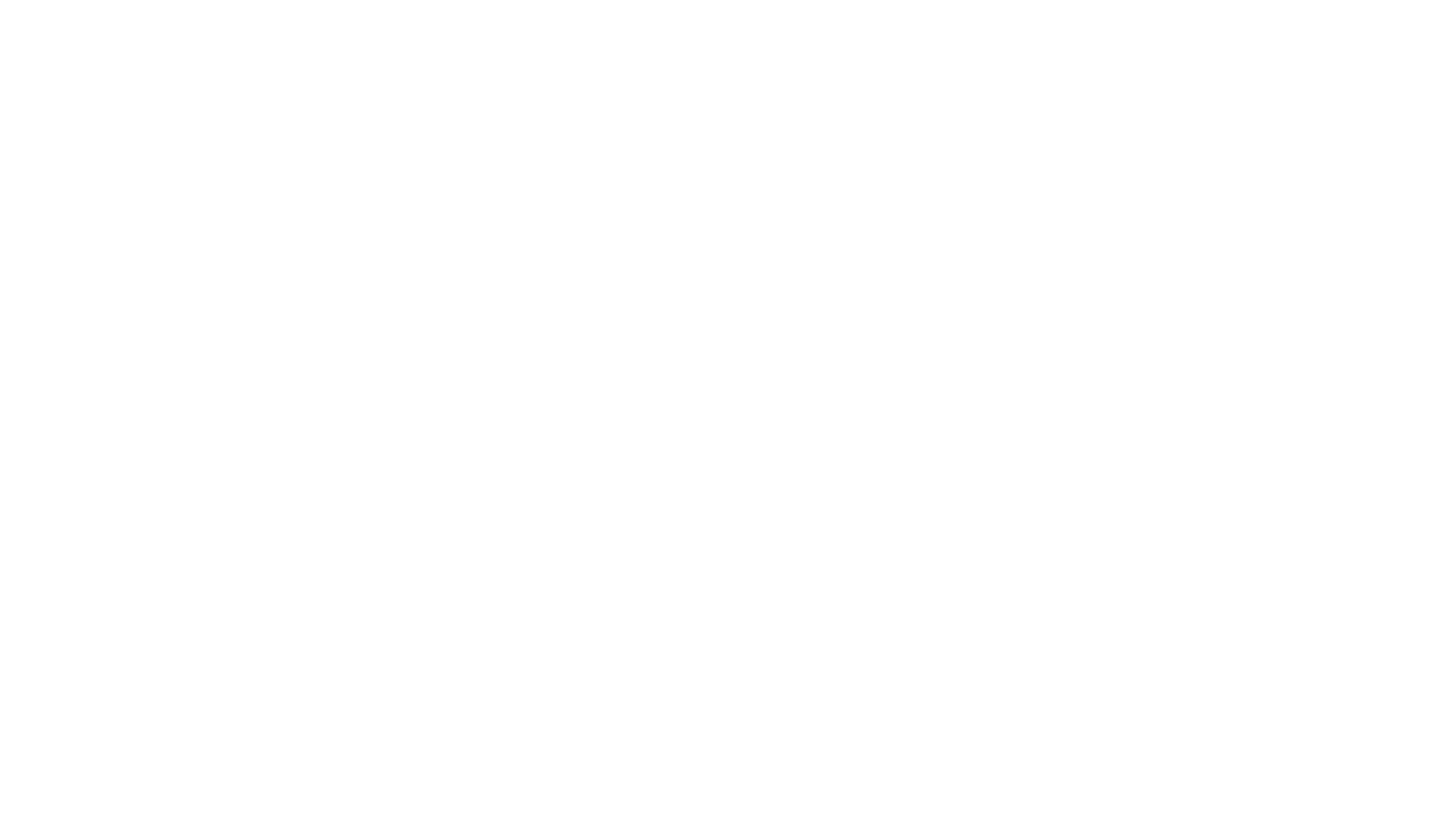 Revenue Enhancement
Expand Vigo Virtual Success Academy to K-12 for Vigo County Students ($100,000)
Market facility rental options in buildings ($15,000)
Phase One: $3,765,000 (continued)
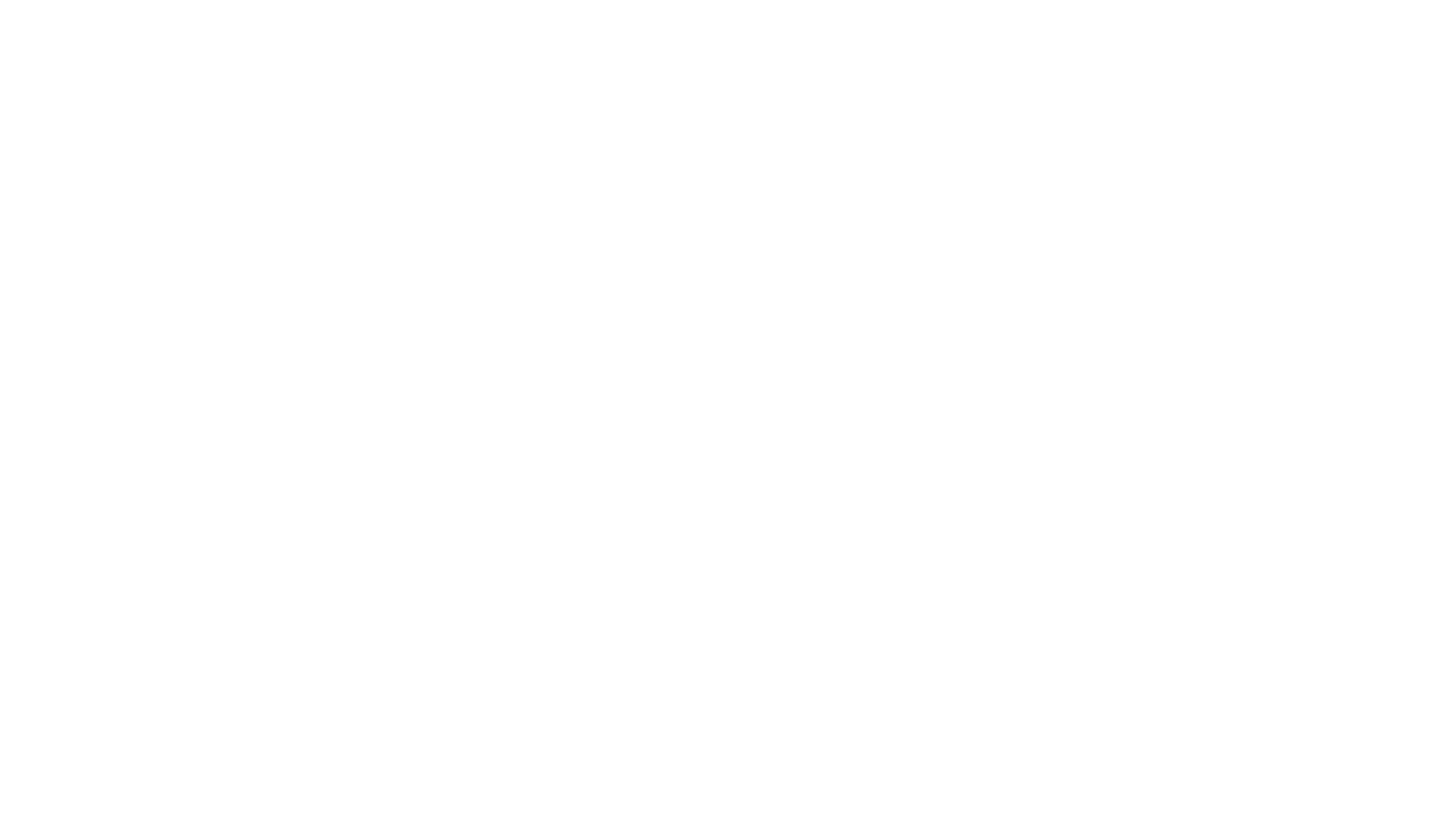 Since Phase 1’s bus replacement strategy is meant to be one year only, Phase 2 is intended to cover the costs of reintroducing bus replacement
Alternative Education Transition Plan savings of $250,000 realized in this phase (second six months of savings)
Phase Two: $1,690,000
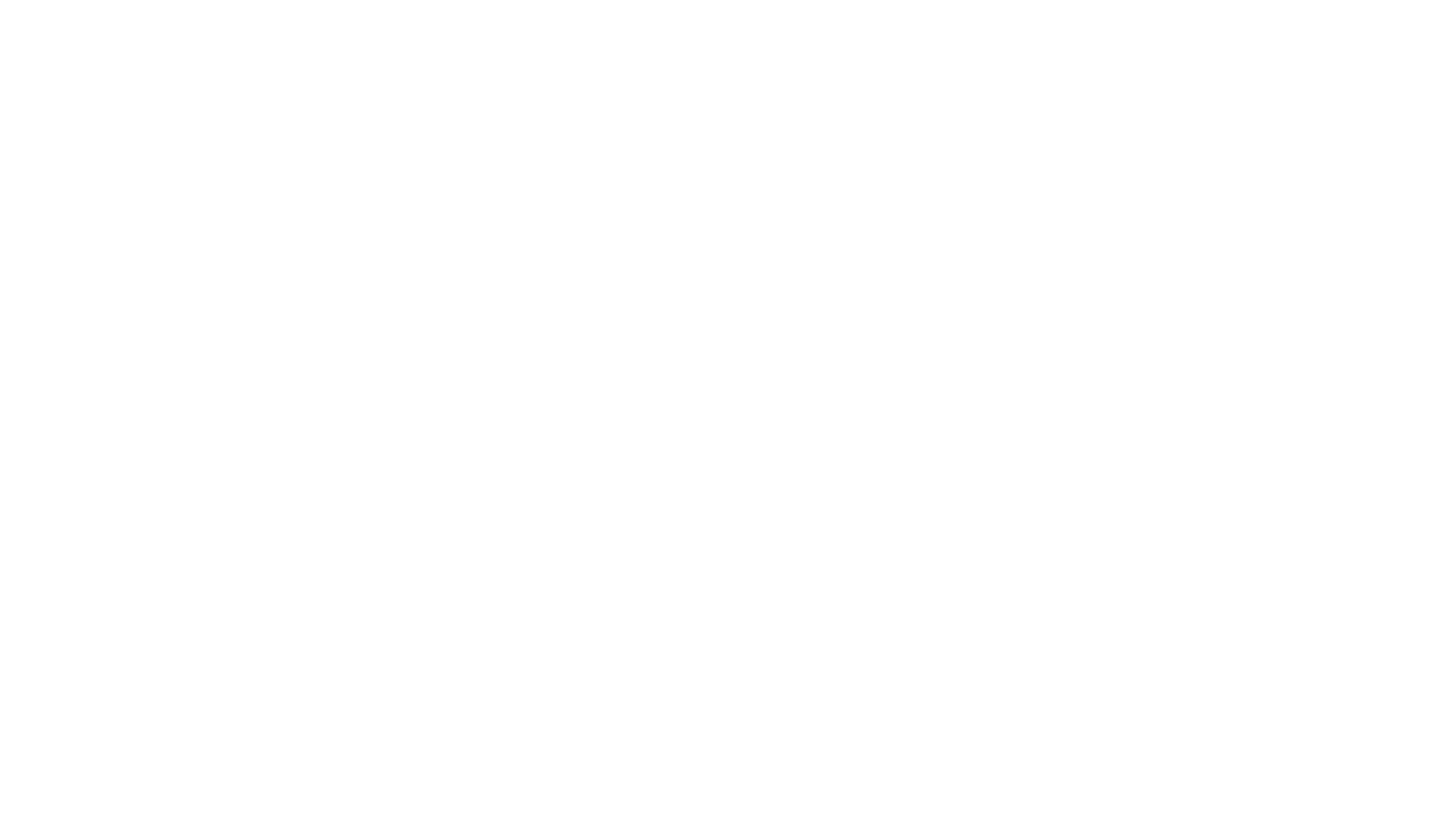 Elementary School Consolidation
Consolidate 18 elementary schools into 16
Consolidated buildings proposed by task force
Vacated space: office space, for-profit daycares, other board-identified uses
$350,000 of 6 month cost savings realized in Phase 2 per school, $700,000 total
Phase Two: $1,690,000
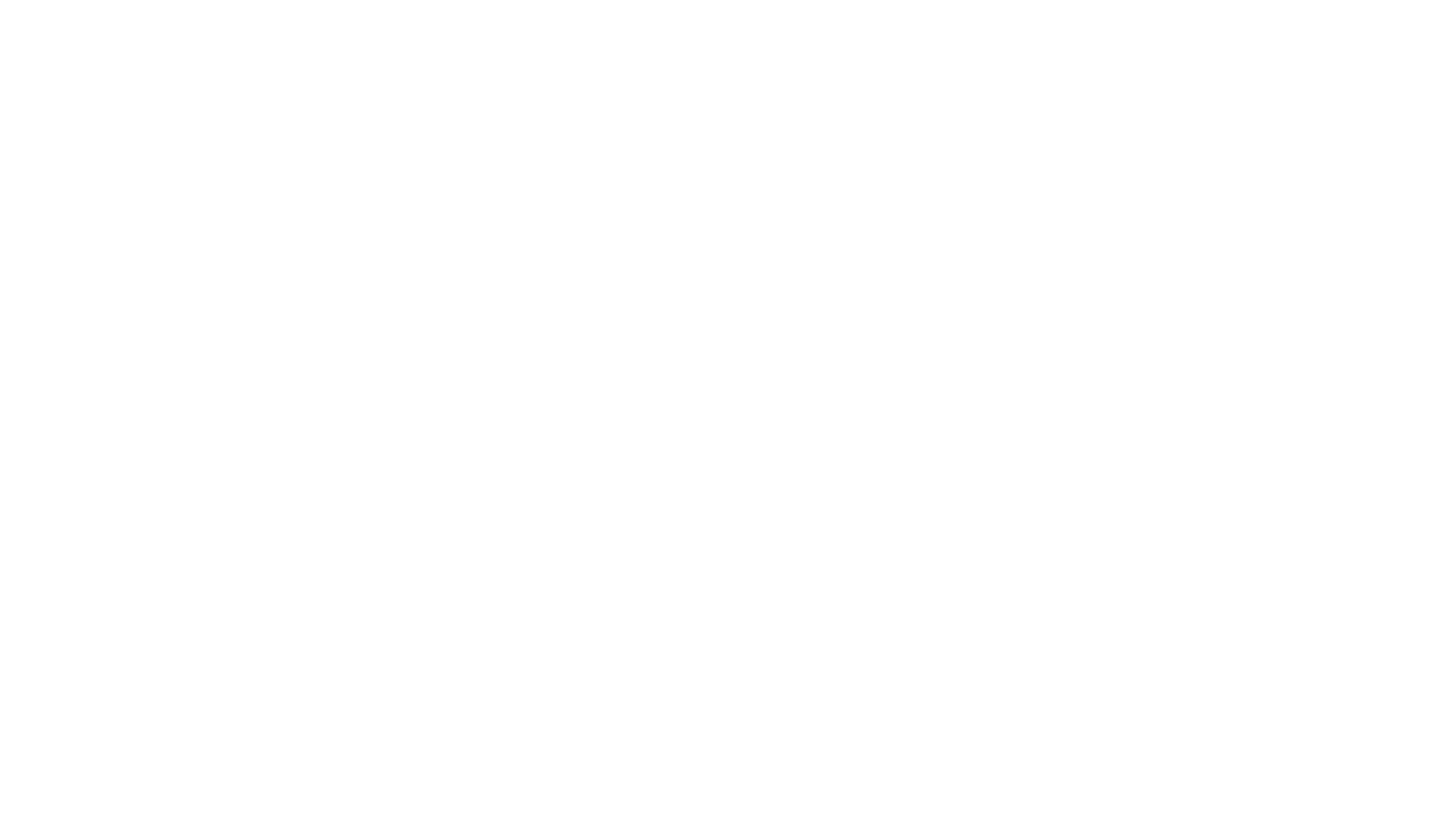 Central Administrative Office Relocation
Sale of building used to renovate existing building space into central office and special education office space
$70,000 in utilities
Personnel-based Strategies
Reduction of adminstrators based on school consolidation ($170,000 for 6 months/phase 2, full cost savings of $340,000)
Phase Two: $1,690,000
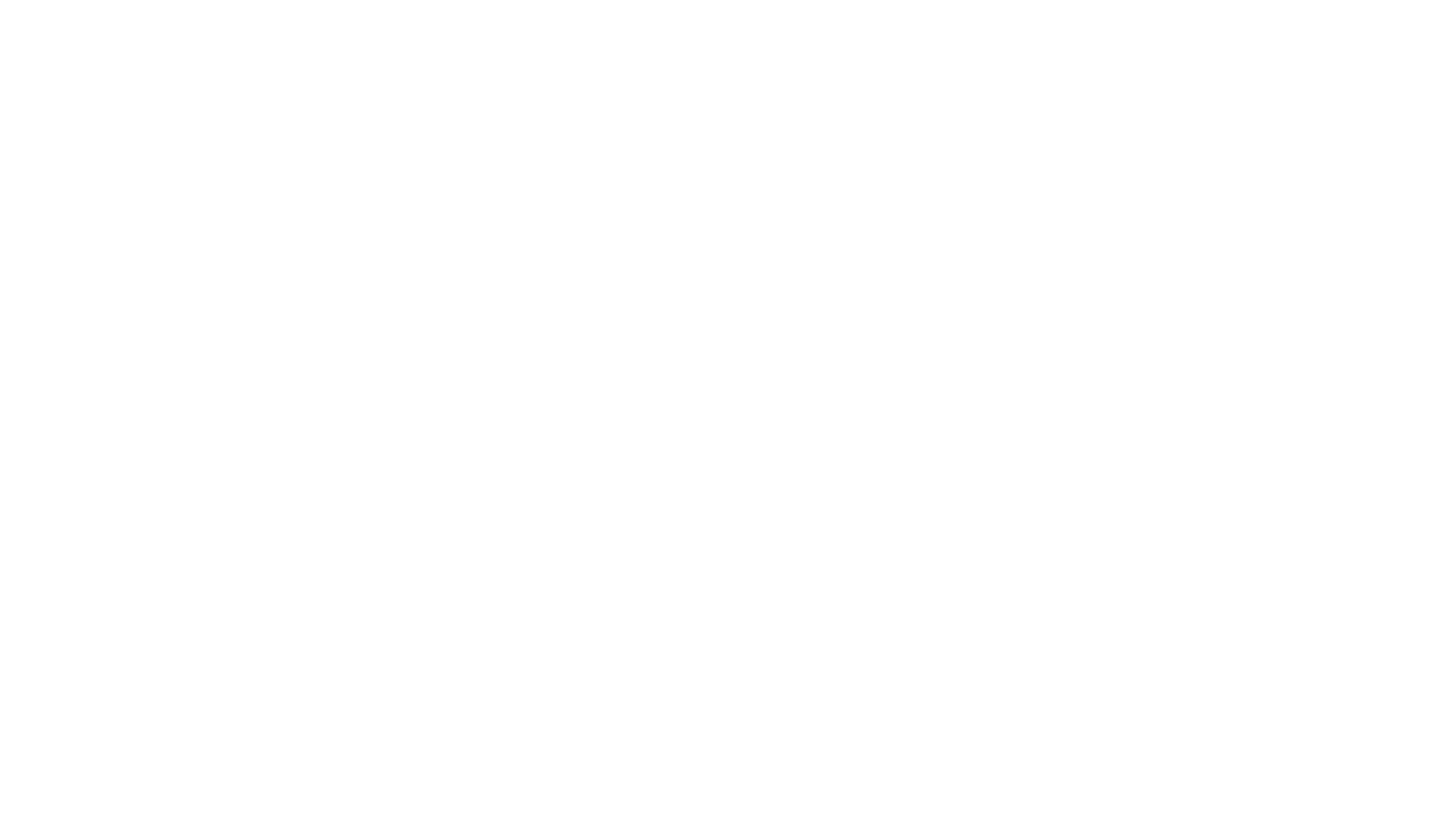 Process-based Strategies
Energy consumption reducation ($100,000)
Paper usage ($10,000)
Transportation efficiency ($100,000)
Procurement strategies ($25,000)
Revenue Enhancement
Launch of International Residency Program ($200,000 in first year)
Expand Vigo Virtual Success Academy beyond Vigo County ($400,000)
Continue to market facility rental options ($15,000)
Expand for-profit daycares: lease space to existing providers and/or run our own
Phase Two: $1,690,000
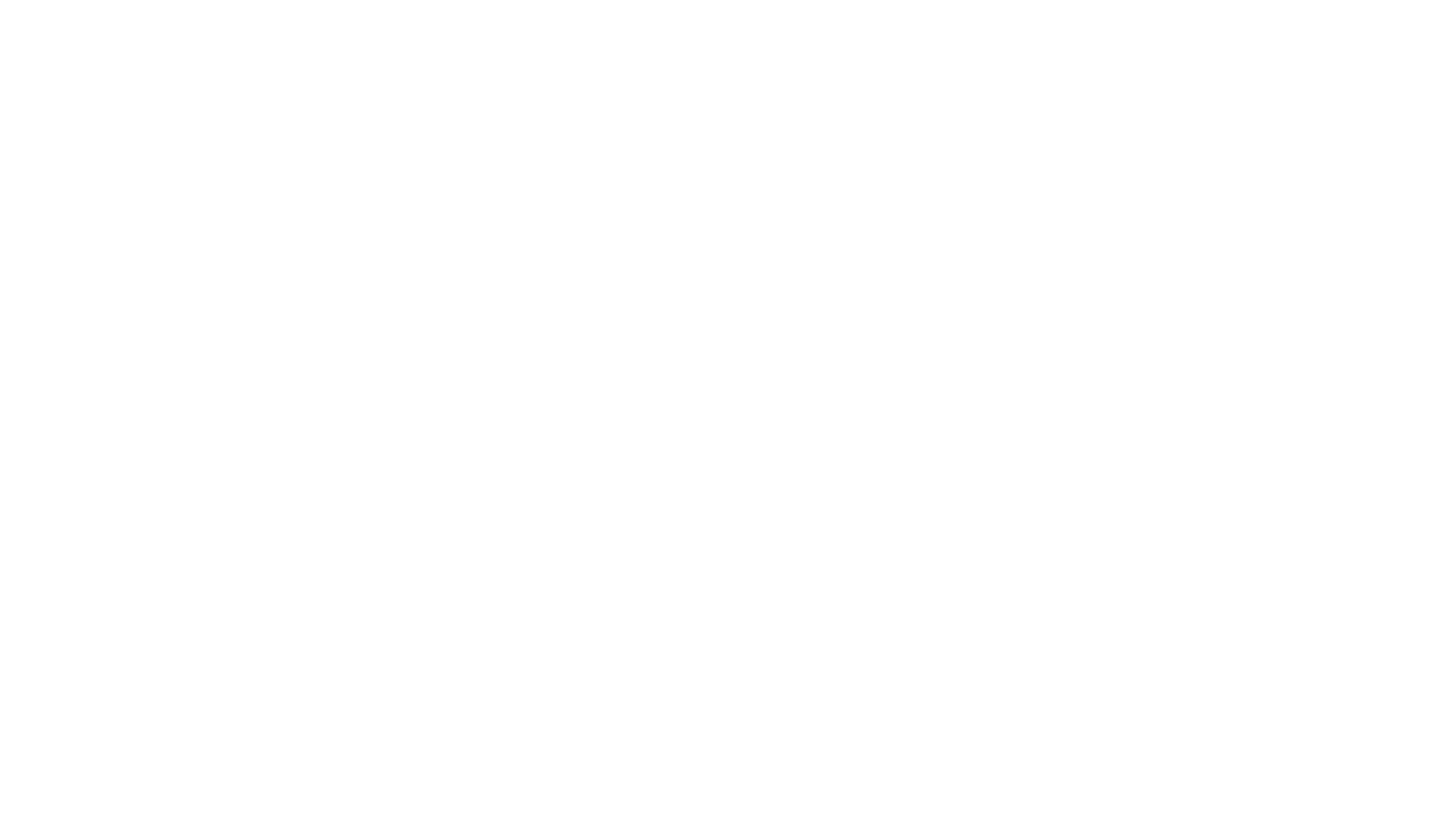 Elementary School Consolidation
Second $350,000 from Phase 2 consolidation
Consolidate 16 elementary schools into 15 ($350,000)
Displaced staff fill open positions from retirement/resignations
Covered Bridge Relocation
Upon end of 2021 lease, Covered Bridge moves into VCSC-owned space ($150,000)
Phase Three: $1,555,000
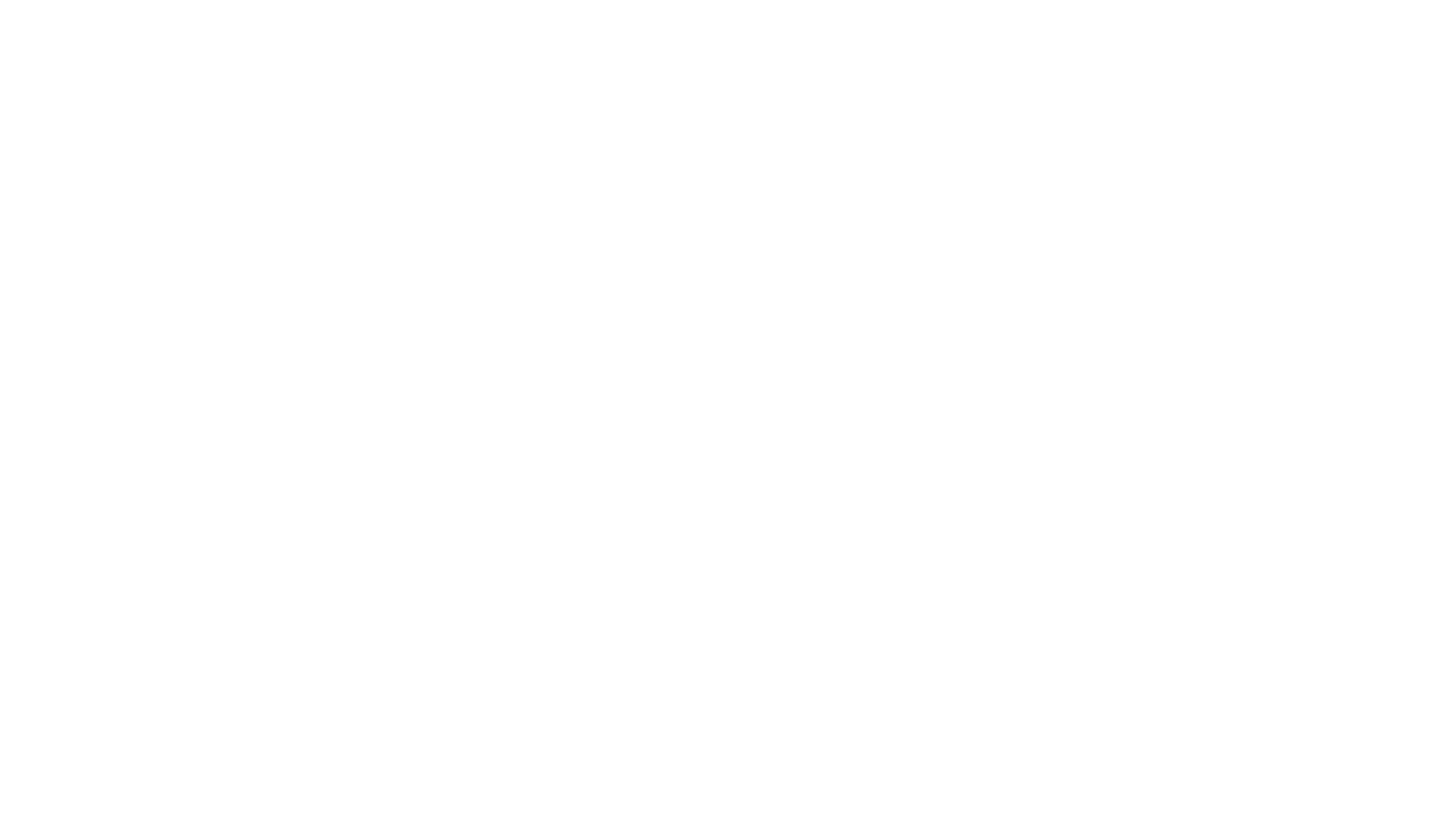 Administrative Costs
Reduce administrators through retirement/resignation ($100,000)
Process-based Strategies
Continued reduction of energy, paper ($55,000)
Continued enhancement of procurement, transportation ($35,000)
Phase Three: $1,555,000
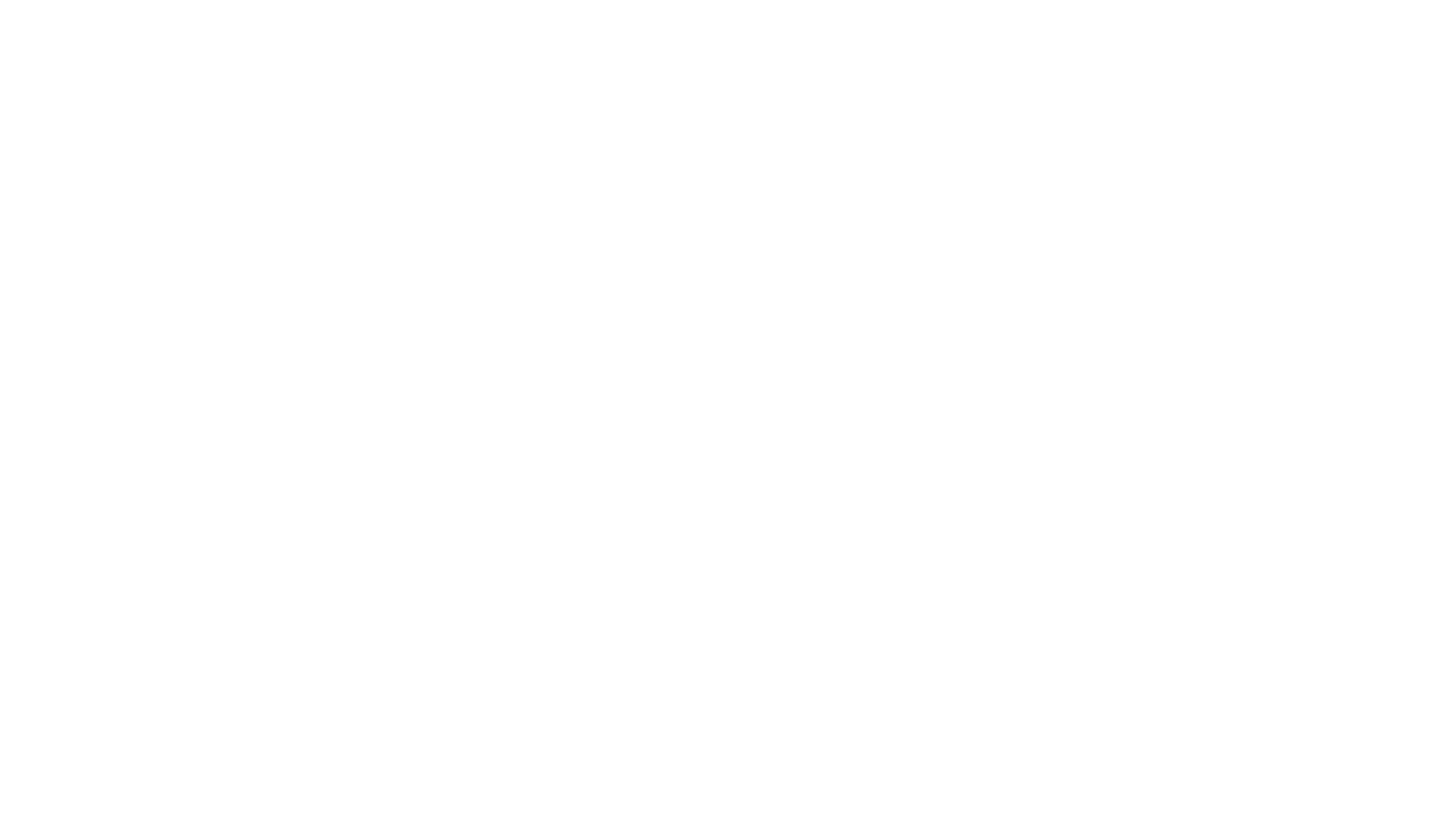 Revenue Enhancement
Expansion of International Residency Program (+$400,000)
Growth of Vigo Virtual Success Academy ($100,000)
Continued marketing of facility rentals ($15,000)
Expansion of for-profit daycares
Other considerations
Exploration of alternative energy for school buses and buildings
Phase Three: $1,555,000
Summary of Key Spending Cuts
Summary of Key Revenue Enhancement
Spending Cut Philosophy